Средне-Поволжское управление Федеральной службы по экологическому, технологическому и атомному надзору
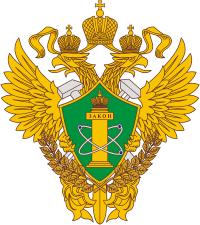 Подготовка к отопительному периоду 
2020-2021 годов 
Самарская область
Докладчик врио начальника Самарского регионального отдела государственного энергетического надзора
Средне-Поволжского управления Ростехнадзора
Аксенов Александр Владимирович
Тел. (846) 971-03-78
Электр.почта AksenovAV@srpov.gosnadzor.ru
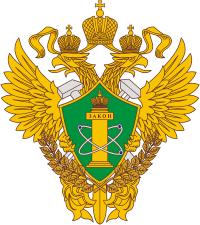 Оценка готовности муниципальных образований к отопительному сезону 2019-2020 года
Отрицательно были оценены
6 районов:
Алексеевский, 
Богатовский, 
Волжский, 
Кинельский, 
Челно-Вершинский 
Сергиевский,
2 города 
Самара,
Тольятти
     
     1 городское поселение                     -    г.п. Суходол Сергиевского района.
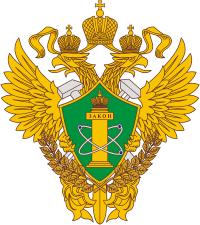 Количество инцидентов на магистральных тепловых сетях г. Самары
Сведения о результатах проверок хода подготовки к отопительному
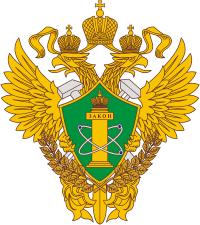 4
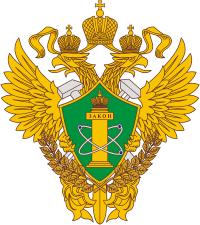 Основные нарушения выявленные на объектах электроэнергетики
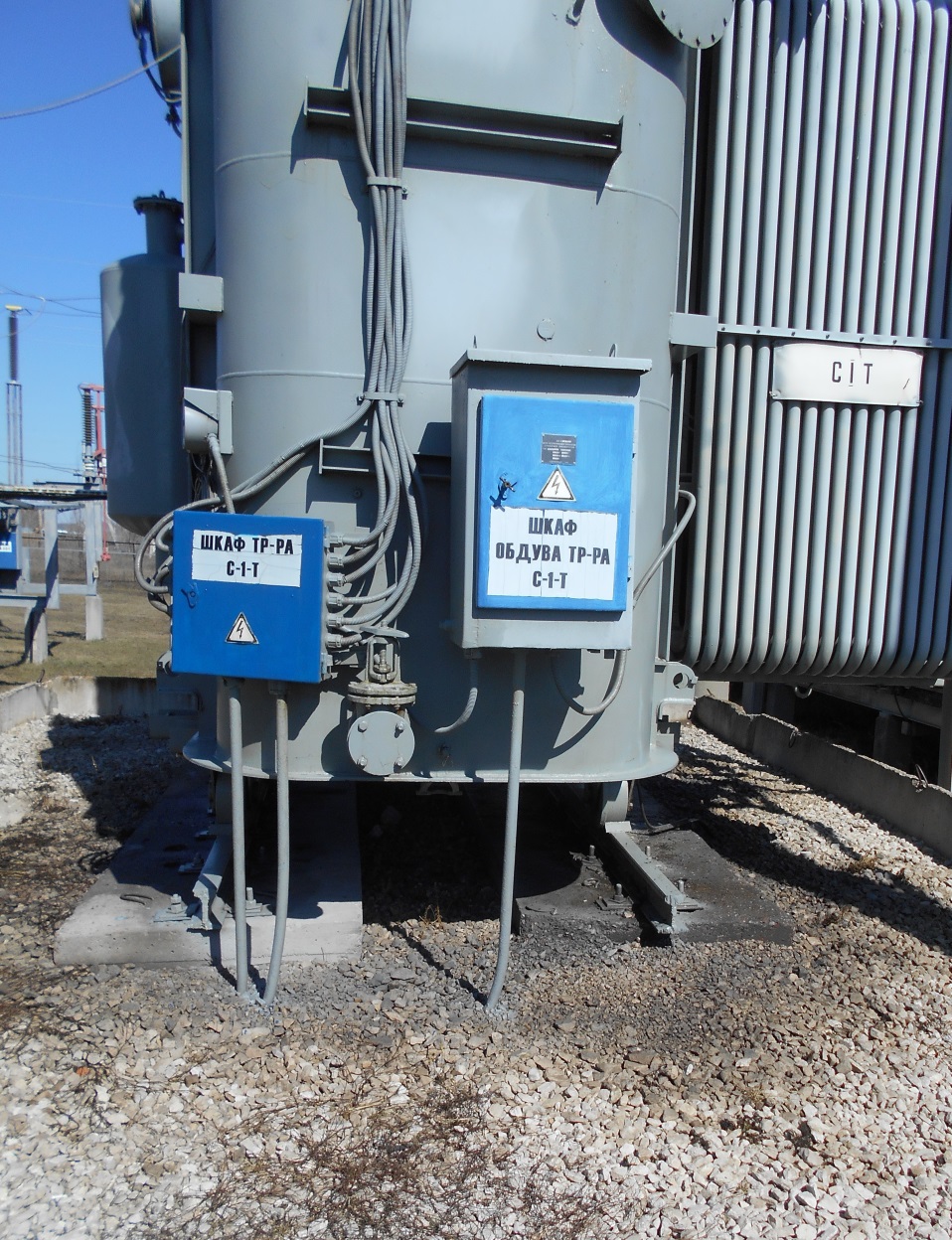 - подтеки масла в трансформаторах, не заменена промасленная гравийная засыпка под трансформаторами
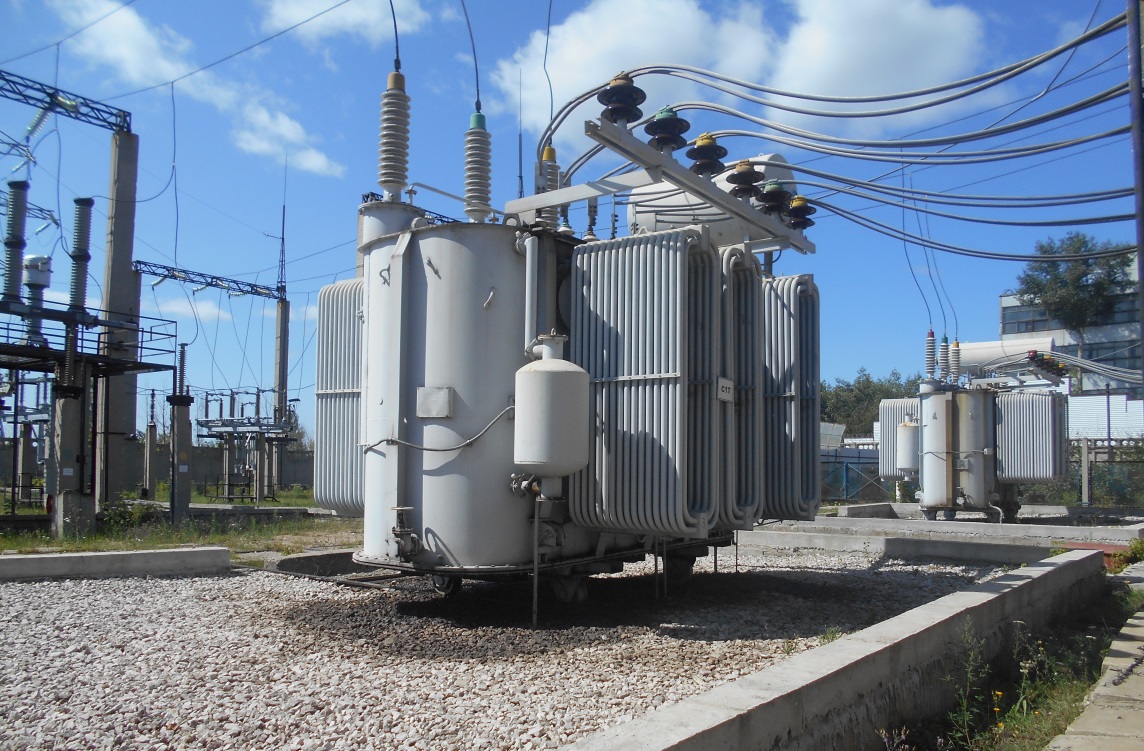 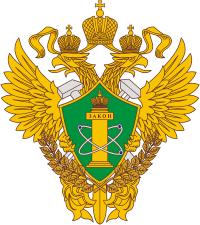 Основные нарушения выявленные на объектах электроэнергетики
- разрушение строительных конструкций зданий и сооружений трансформаторных подстанций
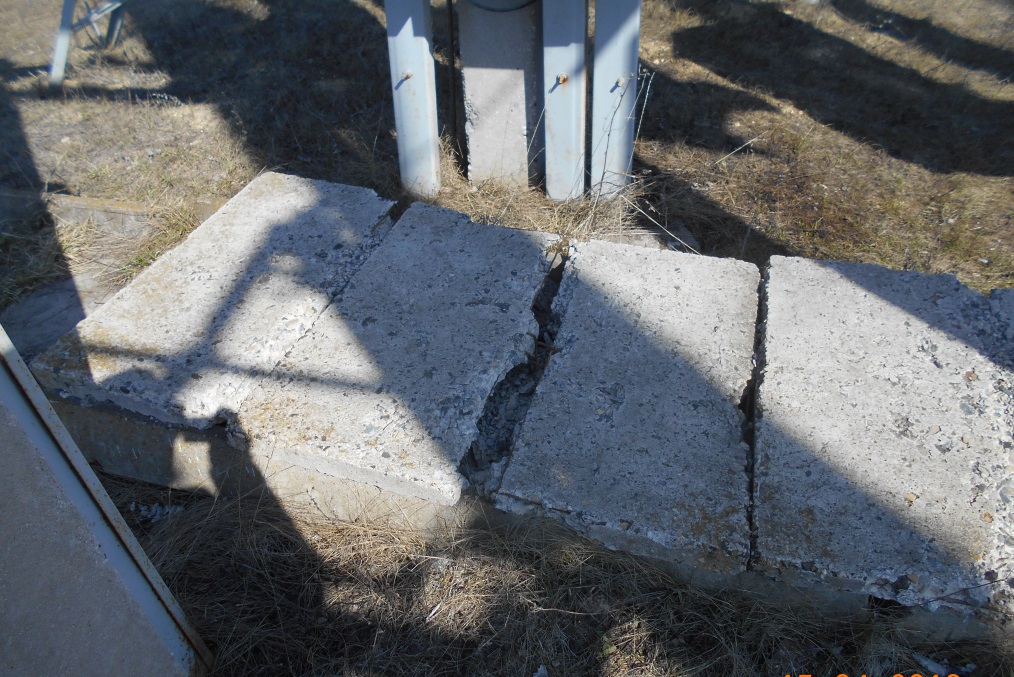 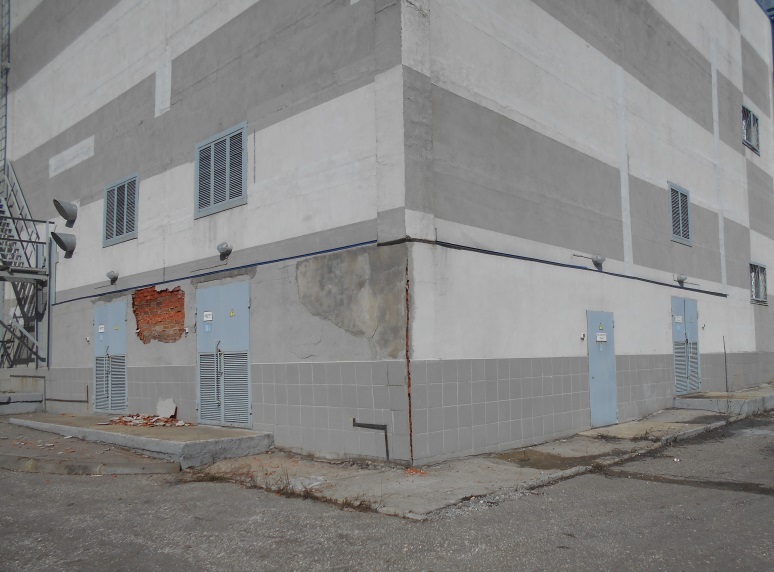 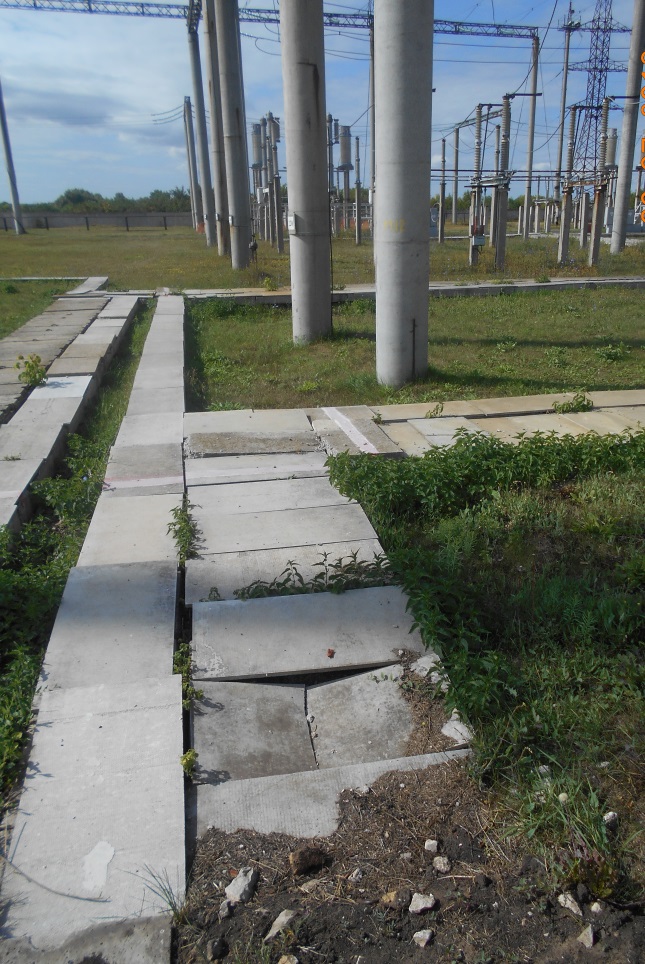 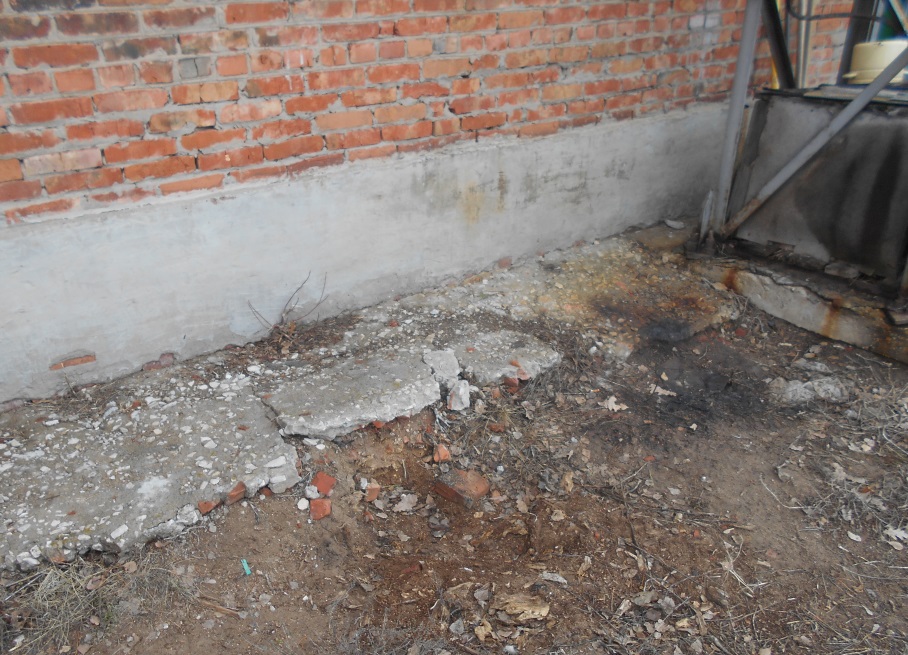 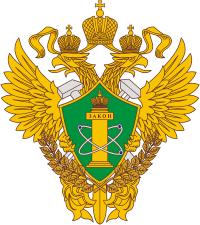 Основные нарушения выявленные на объектах теплоснабжения
Отсутствие тепловой изоляции на тепловых сетях;
Неудовлетворительное состояние строительных конструкций зданий и сооружений
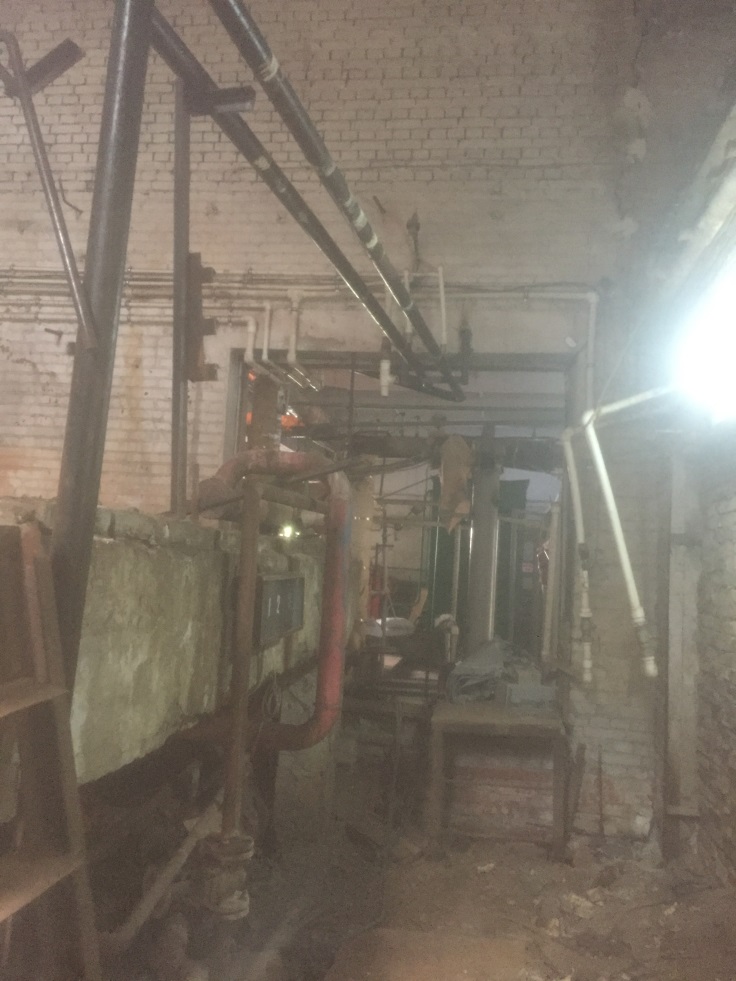 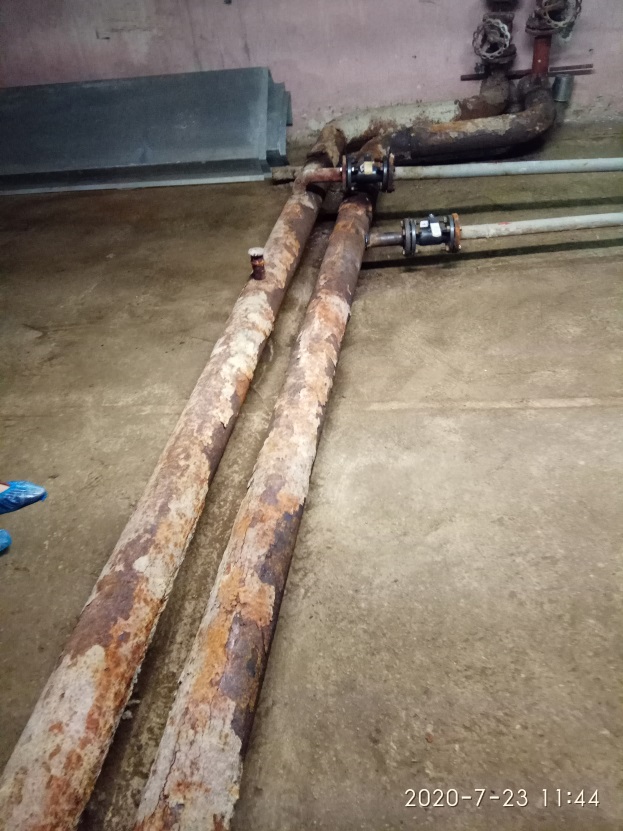 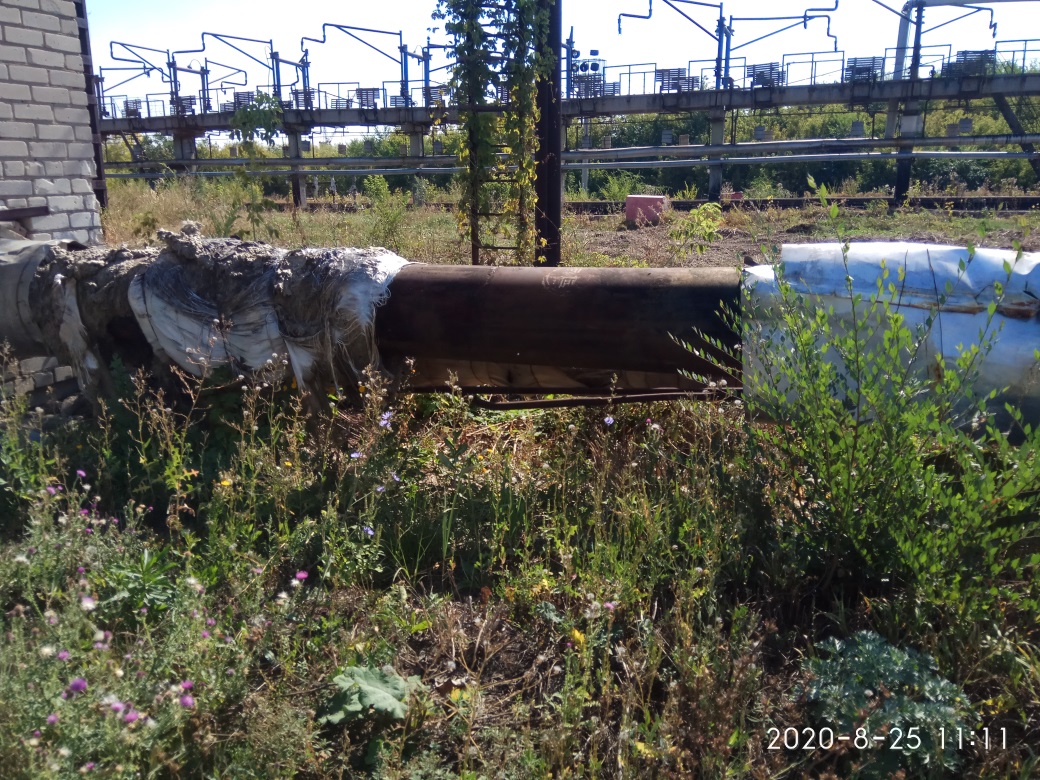 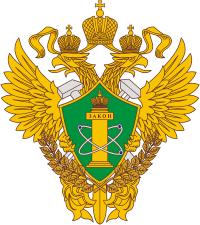 Проблемные вопросы хода подготовки к отопительному сезону
Передача котельных из одной эксплуатирующей организации в другую требует переоформления большого количества технической документации (технических паспортов, инструкций, журналов и т.п.) внесение сведений в реестр ОПО, переоформления лицензии на эксплуатацию ОПО и других документов, что связано с большими временными затратами. Отсутствие лицензии на эксплуатацию опасных производственных объектов является грубым нарушением требований промышленной безопасности, и может привести к приостановке деятельности организации, и соответственно, к срыву начала отопительного сезона.
В г. Самара Не проводятся организационно-технические мероприятия по продлению срока эксплуатации сверх ресурса не имеющих эксплуатирующей организации муниципальных тепловых сетей, переданных для содержания и обслуживания в АО «ПТС».
Неисполнение теплоснабжающими организациями предписаний Ростехнадзора, существенно влияющих на прохождение отопительного сезона.
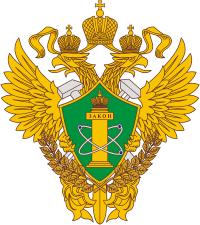 Инцидент на тепловых сетях АО «ПТС»                в г. Самара 20.10.2020
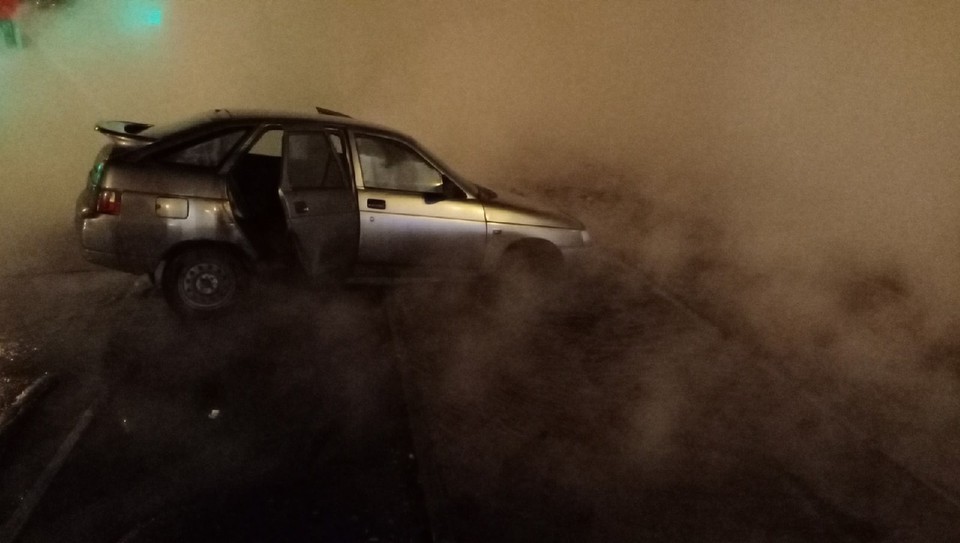 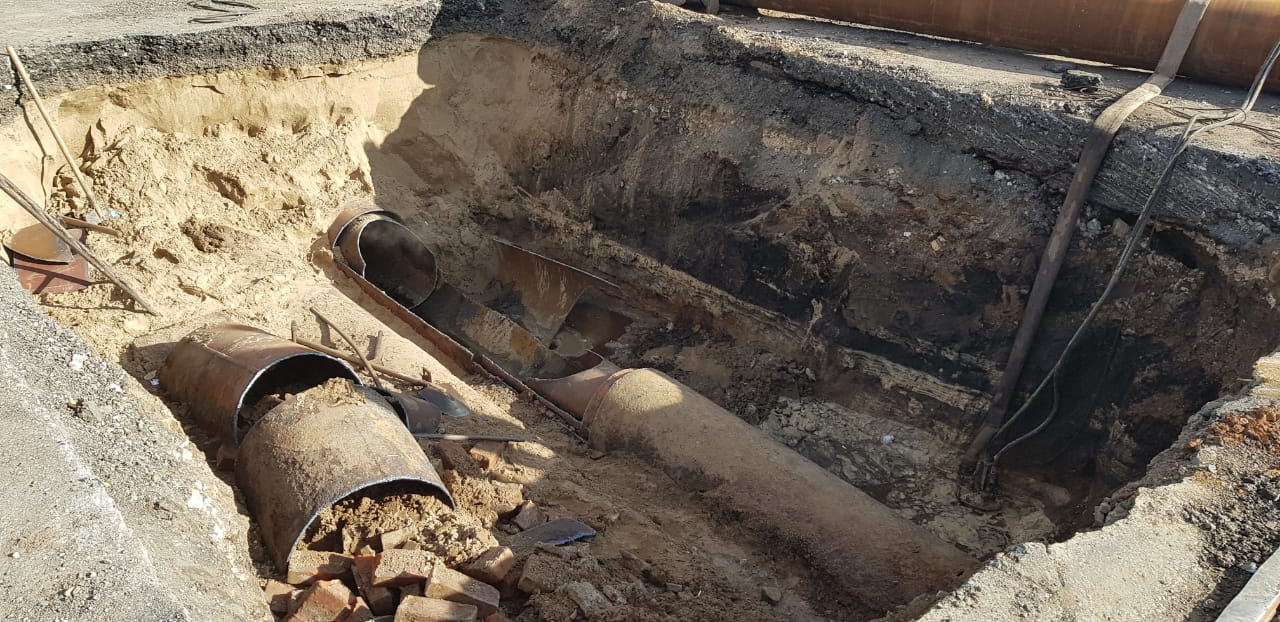 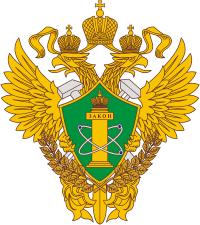 Предложения Управления по исправлению сложившейся ситуации
Увеличить число перекладок тепловых сетей как минимум до 4 % от их общей протяженности в год.

Руководителям теплоснабжающих организаций необходимо обратить пристальное внимание на своевременность и качество, проводимых на объектах теплоснабжения, являющимися ОПО, экспертиз промышленной безопасности.

Не допускать передачи объектов теплоснабжения из одной эксплуатирующей организации в другую непосредственно перед началом отопительного сезона.
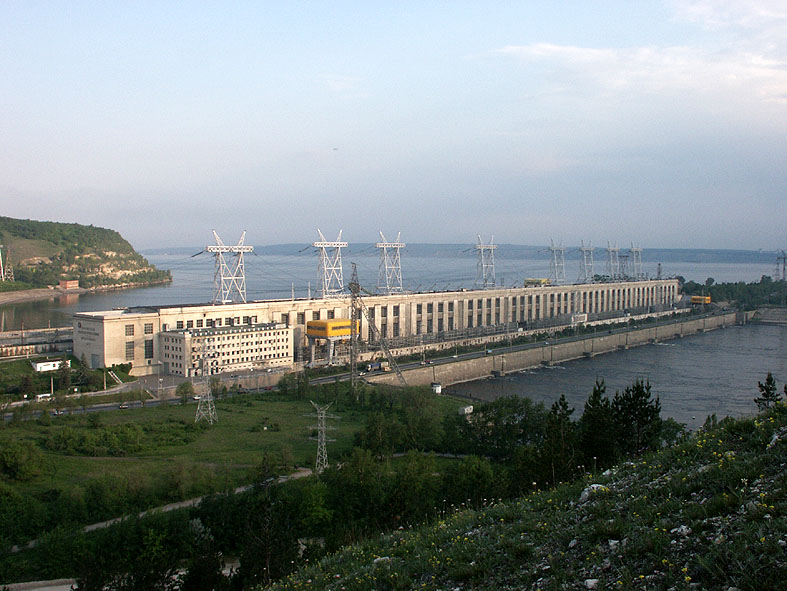 Спасибо за внимание!